KHỞI ĐỘNG 
Video trên cho em biết được điều gì ?
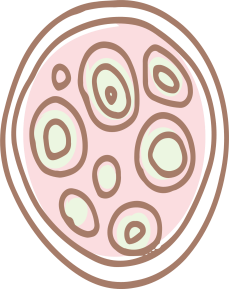 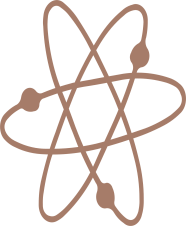 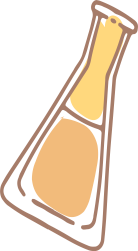 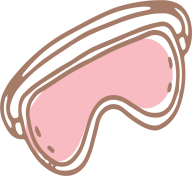 Tiết 47 BÀI 39:
SINH SẢN VÔ TÍNH
Ở SINH VẬT
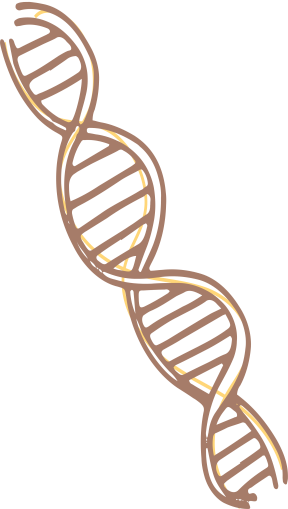 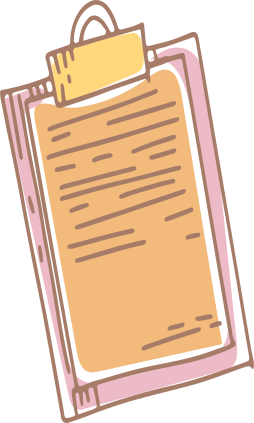 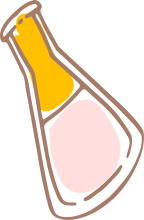 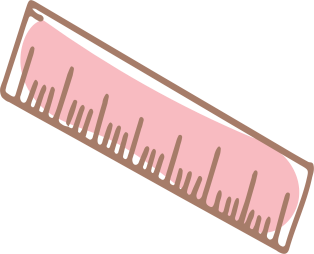 MỤC TIÊU BÀI 39
Phân biệt được các hình thức sinh sản vô tính ở thực vật , Lấy được ví dụ minh họa
Phân biệt được các hình thức sinh sản vô tính ở động vật .Lấy được ví dụ minh họa
- Phát biểu được khái niệm sinh sản ở sinh vật
- Nêu  được khái niệm sinh sản vô tính ở sinh vật
- Trình bày được vai trò và các ứng dụng của sinh sản vô tính vào thực tiễn .
MỤC TIÊU BÀI 39
Tiết 1
Tiết 3
Tiết 2
Phân biệt được các hình thức sinh sản vô tính ở thực vật , Lấy được ví dụ minh họa
Phân biệt được các hình thức sinh sản vô tính ở động vật .Lấy được ví dụ minh họa
- Phát biểu được khái niệm sinh sản ở sinh vật
- Nêu  được khái niệm sinh sản vô tính ở sinh vật
- Trình bày được vai trò và các ứng dụng của sinh sản vô tính vào thực tiễn .
I-SINH SẢN LÀ GÌ?
Sinh sản là một trong những đặc trưng cơ bản của cơ thể sống.
I-SINH SẢN LÀ GÌ?
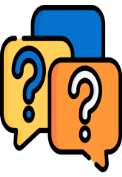 Quan sát hình và kết hợp kiến thức đã biết, hãy nêu khái niệm sinh sản và lấy ví dụ ?
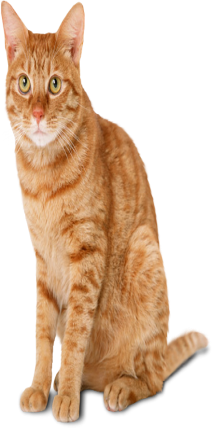 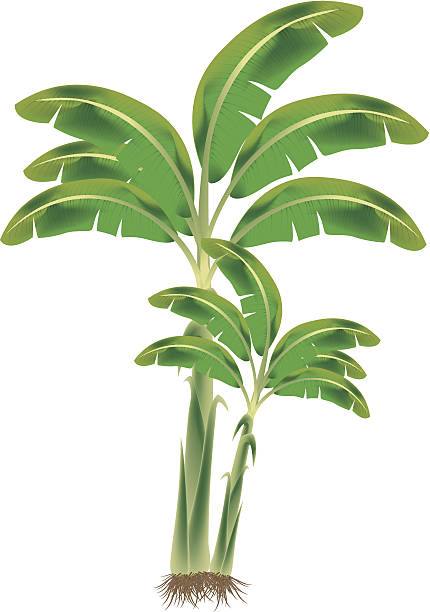 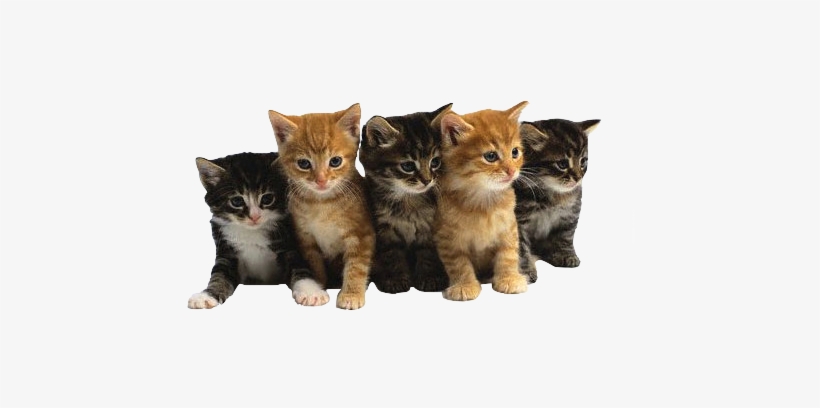 Sinh sản ở mèo
Sinh sản ở cây chuối
Sinh sản là quá trình tạo ra những cá thể mới, đảm bảo sự phát triển liên tục của loài
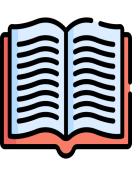 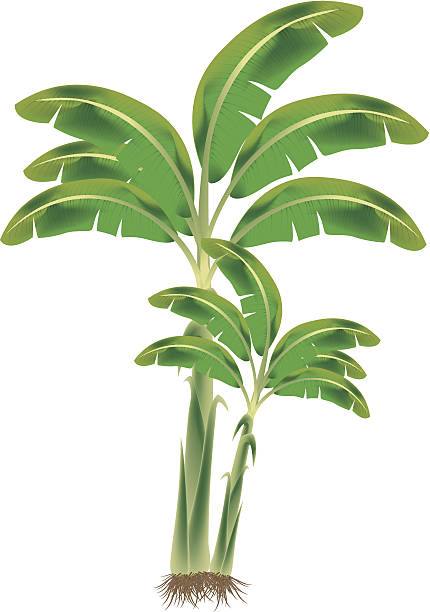 Ví dụ: Gà đẻ trứng 
        mèo đẻ con, 
   chuối sinh sản bằng thân  củ
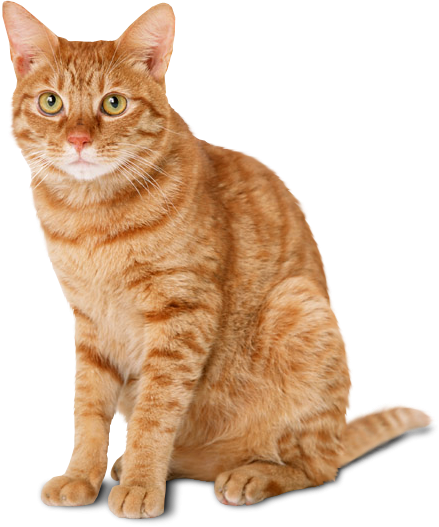 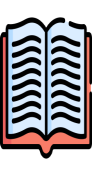 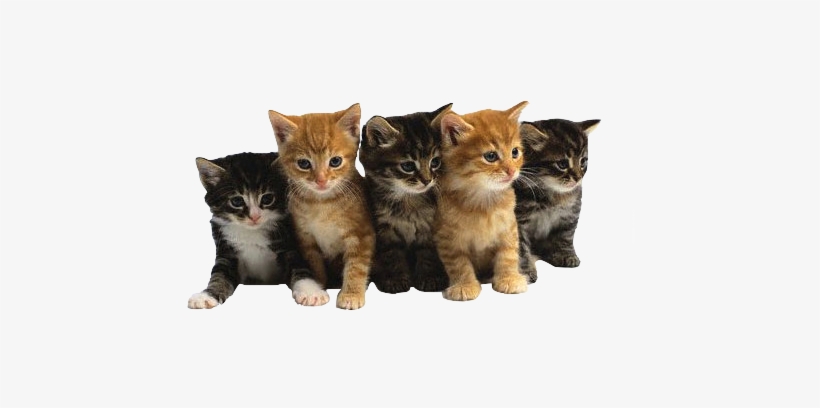 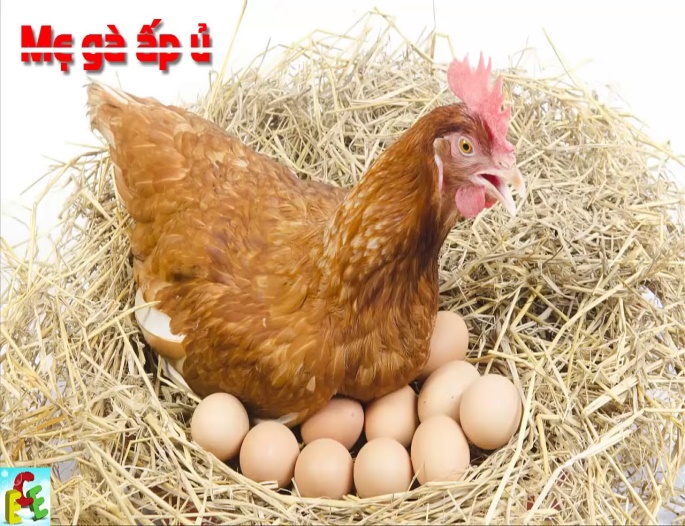 Sinh sản ở cây chuối
Sinh sản ở mèo
Sinh sản ở một số sinh vật
Em hãy cho biết sự khác nhau  giữa sinh sản ở cây chuối và sinh sản ở mèo ?
Mèo bố (Đực )
Mèo mẹ (Cái )
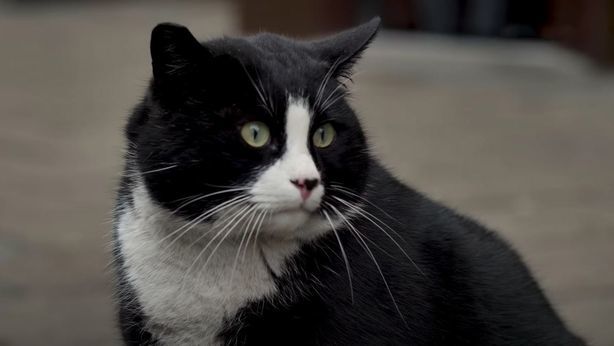 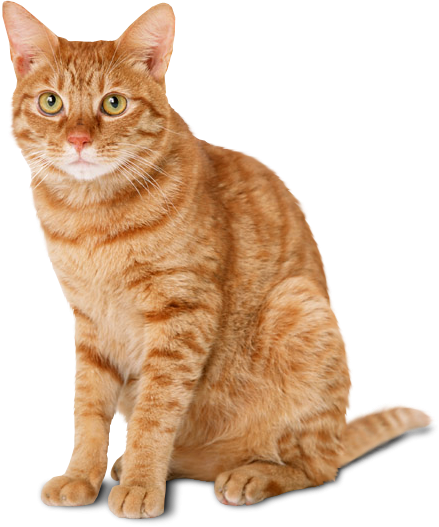 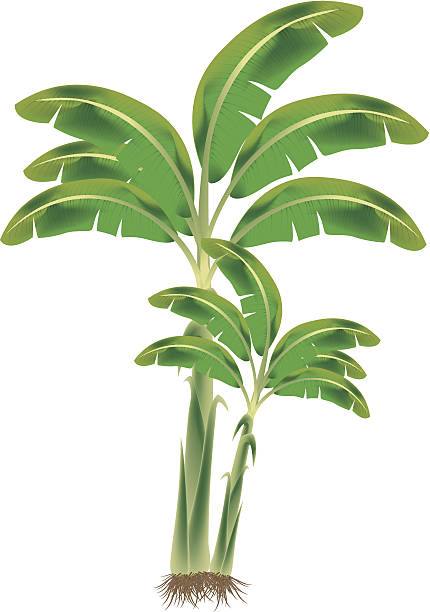 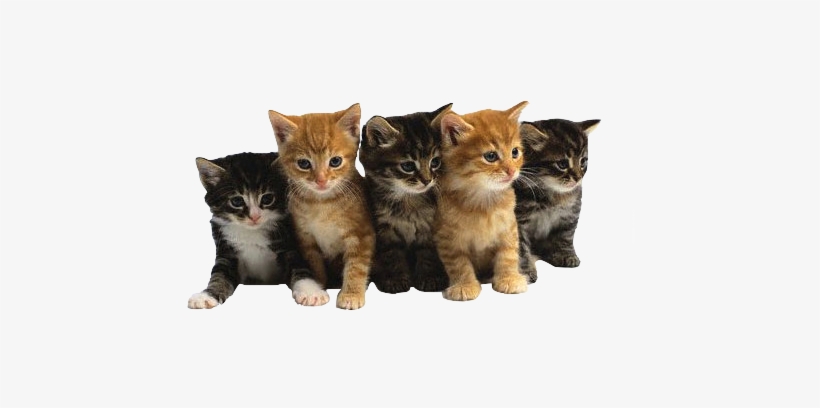 Cây mẹ (cái  )
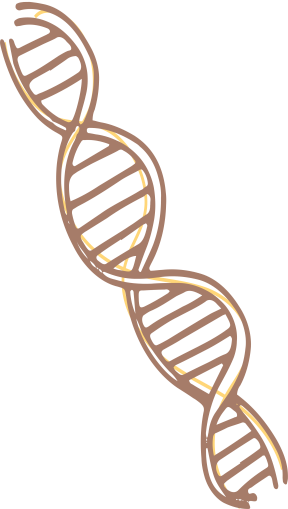 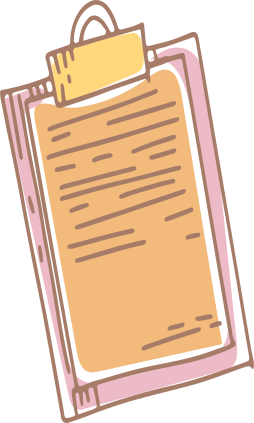 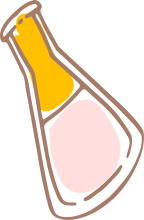 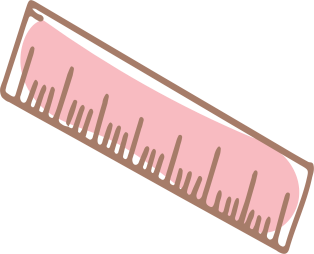 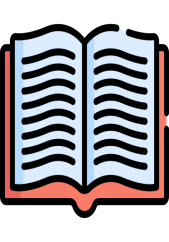 Có hai hình thức sinh sản ở sinh vật là :
sinh sản vô tính và sinh sản hữu tính.
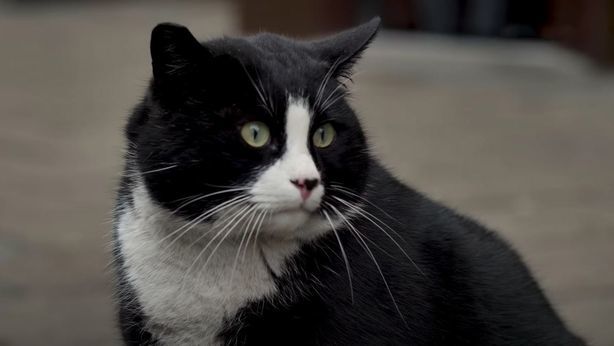 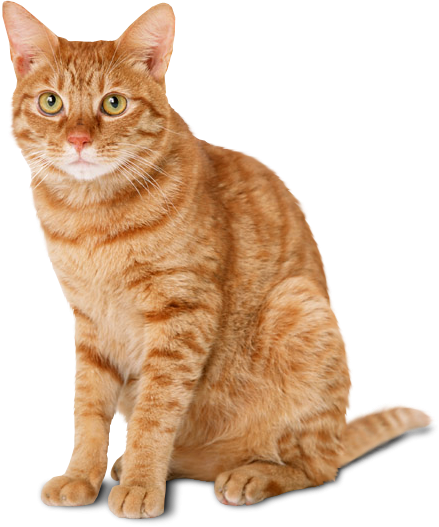 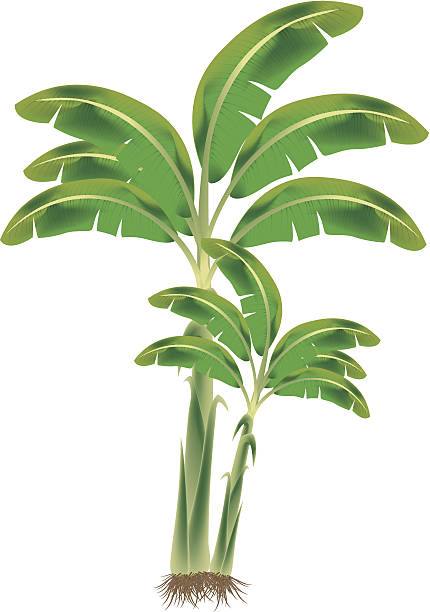 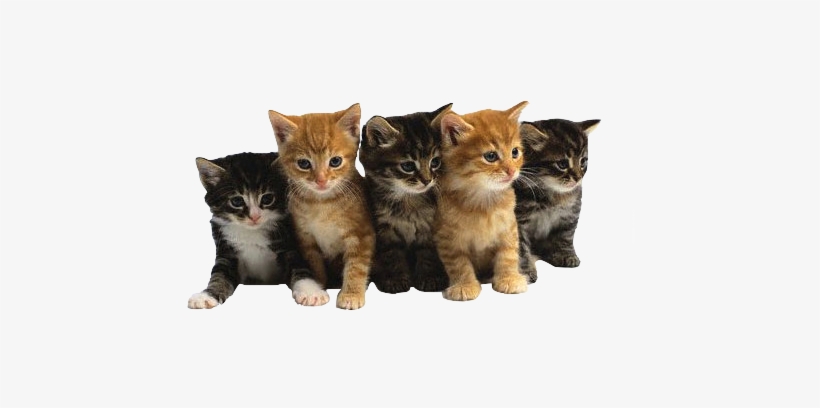 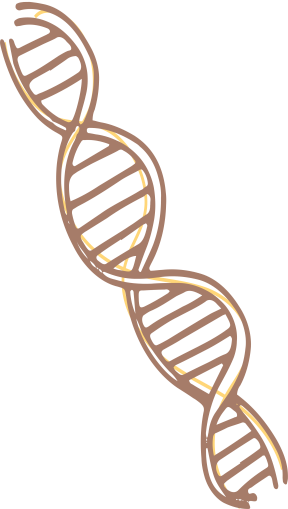 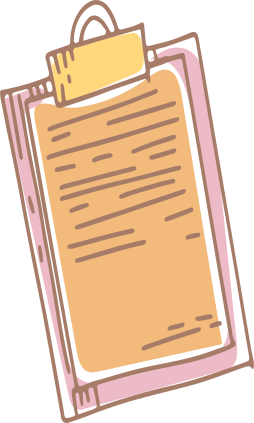 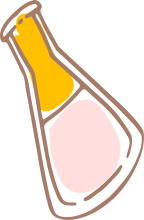 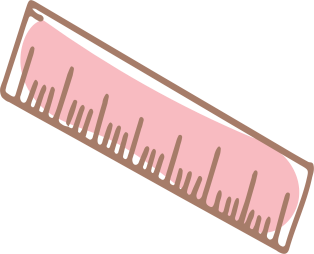 II - SINH SẢN VÔ TÍNH
1.Khái niệm
Xem video
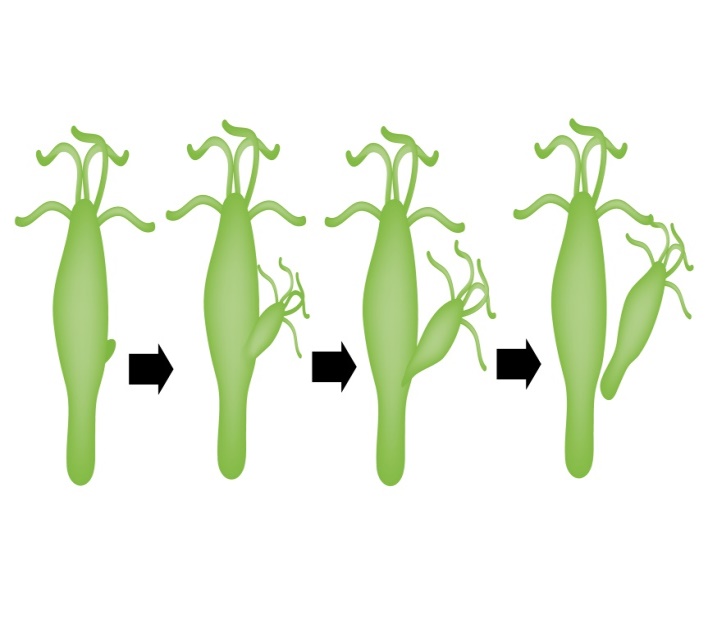 Thảo luận nhóm:
Câu hỏi 1: Quan sát hình kết hợp đọc thông tin phần II, đánh dấu X vào ô phù hợp:
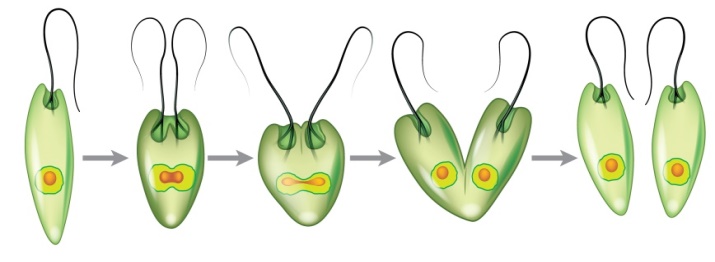 Sinh sản vô tính ở trùng roi xanh
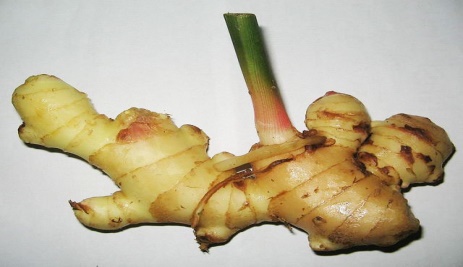 Sinh sản vô tính  ở cây gừng
Sinh sản vô tính ở thủy tức
Câu hỏi 2: Dựa vào kết quả ở câu hỏi 1, em hãy nêu các đặc điểm của sinh sản vô tính?
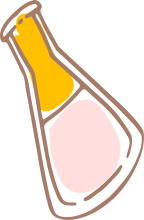 KẾT QUẢ
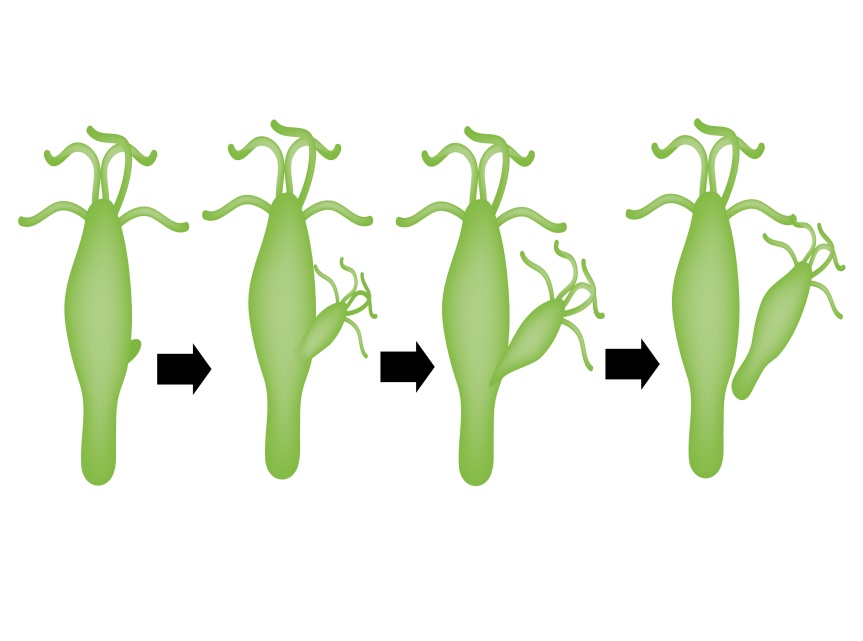 Câu hỏi 1: Quan sát hình kết hợp đọc thông tin phần II, đánh dấu X vào ô phù hợp:
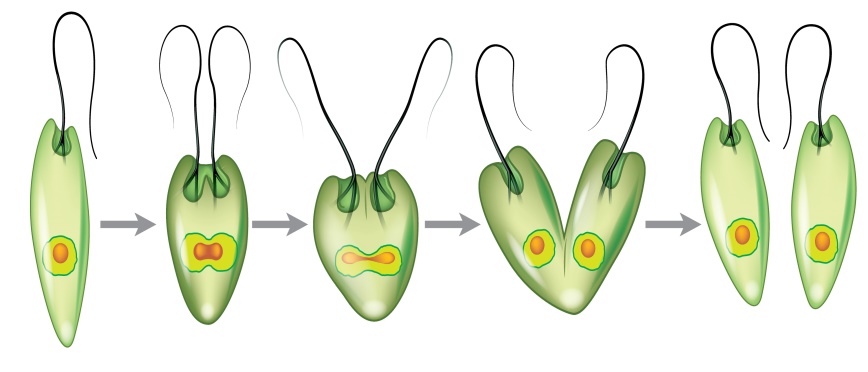 Sinh sản vô tính ở trùng roi xanh
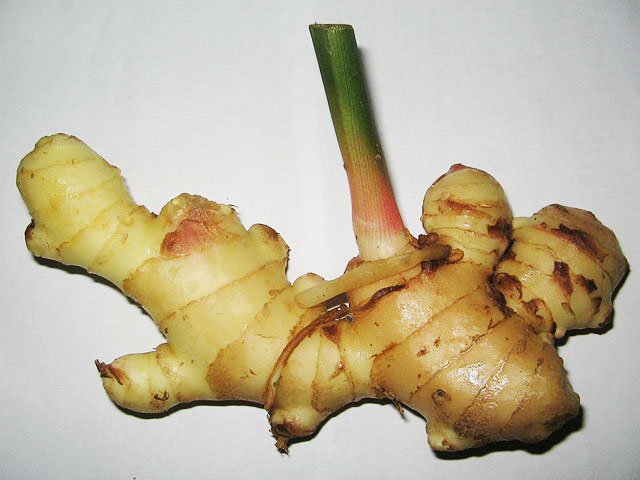 Sinh sản vô tính
ở cây gừng
Sinh sản vô tính ở thủy tức
II - SINH SẢN VÔ TÍNH
1. Khái niệm
Sinh sản vô tính là gì ?
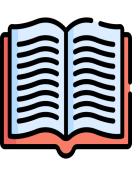 Sinh sản vô tính là hình thức  sinh sản không có sự kết hợp giao tử đực 
và giao tử cái
Câu hỏi 2: Dựa vào kết quả ở câu hỏi 1, em hãy nêu các đặc điểm của sinh sản vô tính ?
Kết quả câu 1
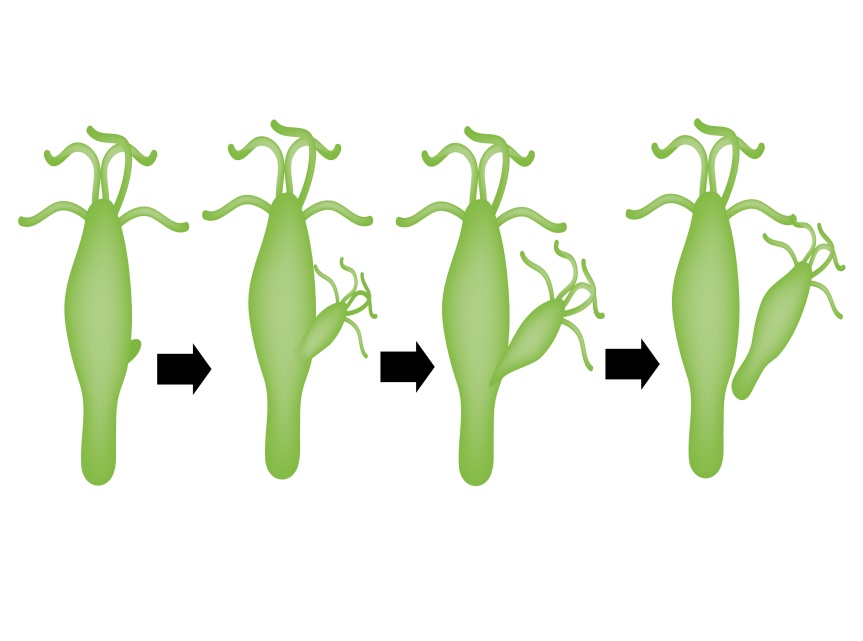 Câu hỏi 2: Dựa vào kết quả ở câu hỏi 1, em hãy nêu các đặc điểm của sinh sản vô tính?
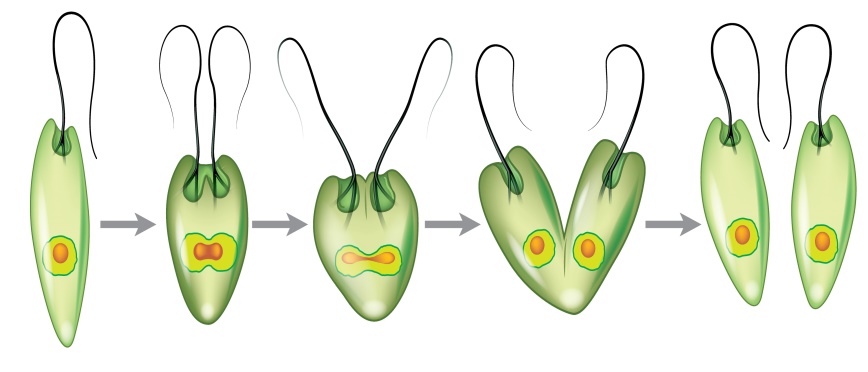 ĐÁP ÁN
Sinh sản vô tính ở trùng roi xanh
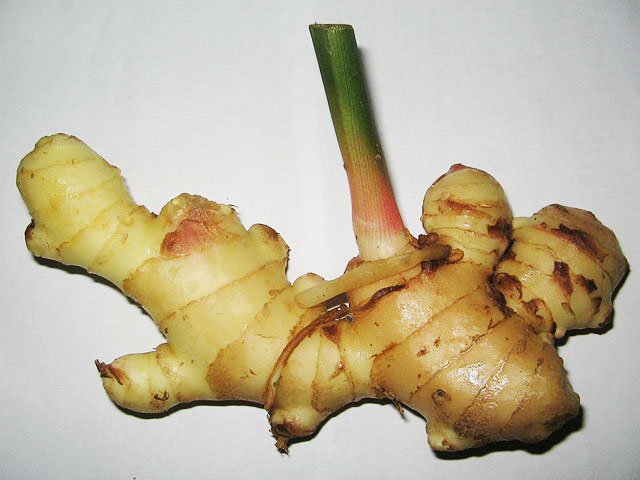 Đặc điểm của sinh sản vô tính:
chỉ có sự tham gia của yếu  tố cái (mẹ )
Cơ thể con được tạo thành từ một phần của cơ thể mẹ.
Con sinh ra giống nhau và giống cá thể mẹ.
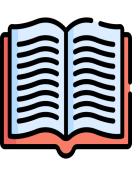 Sinh sản vô tính
ở cây gừng
Sinh sản vô tính ở thủy tức
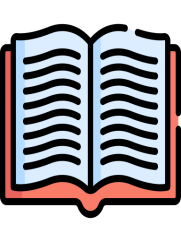 Các vi khuẩn, nguyên sinh vật, nấm, một số động vật và nhiều loài thực vật có hình thức sinh sản này.
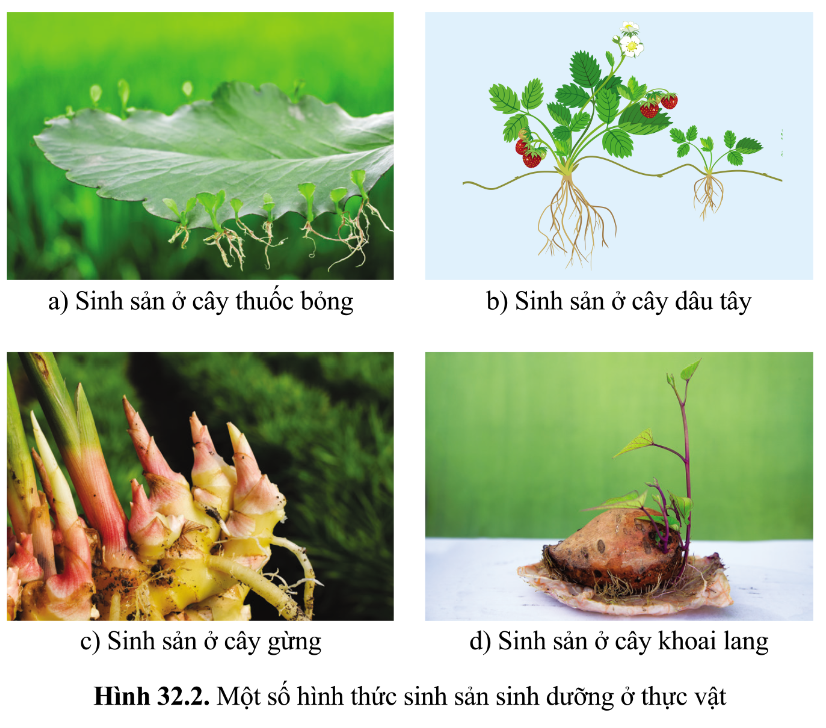 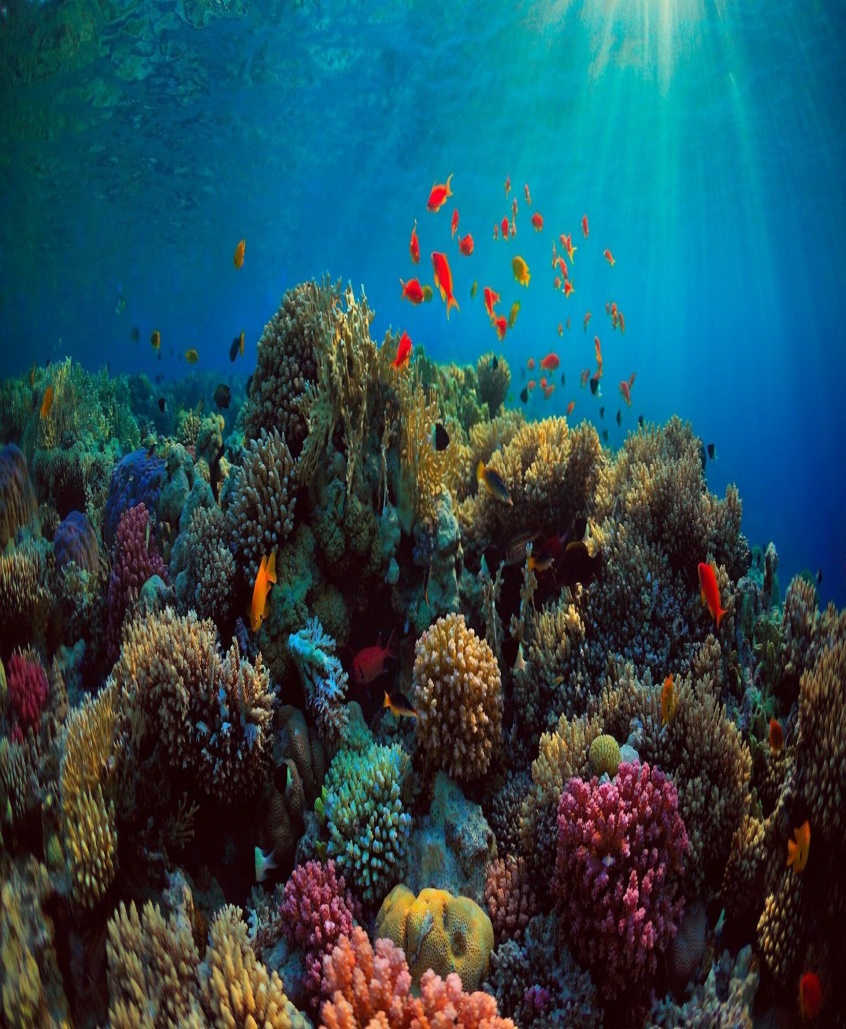 San hô
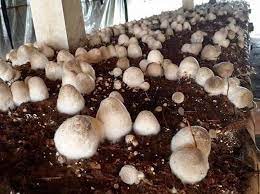 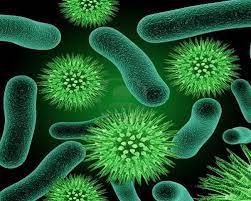 Vi  khuẩn
Nấm
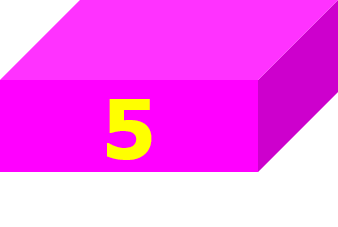 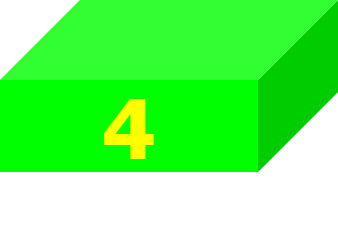 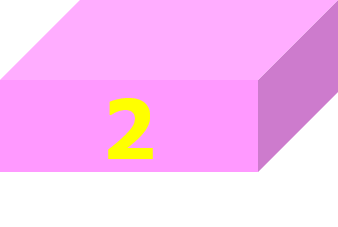 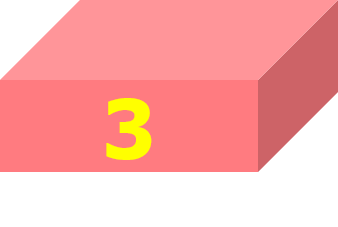 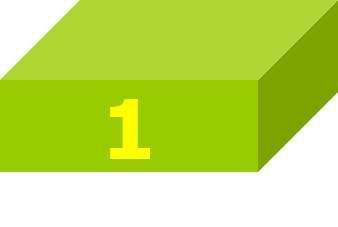 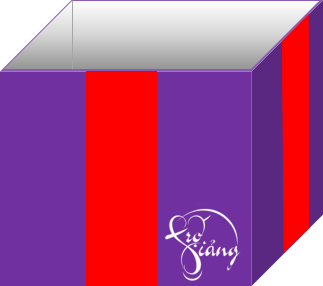 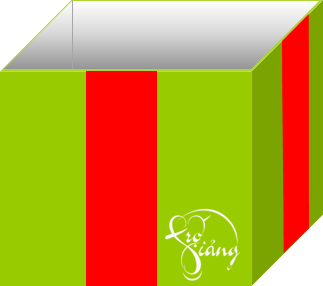 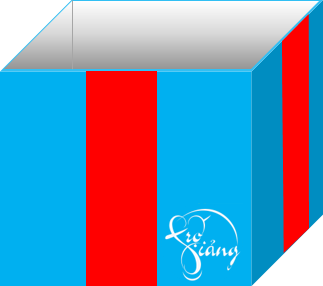 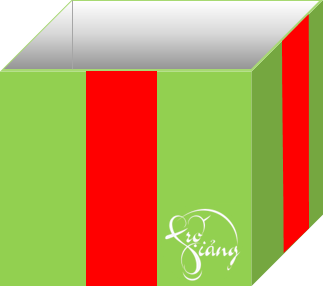 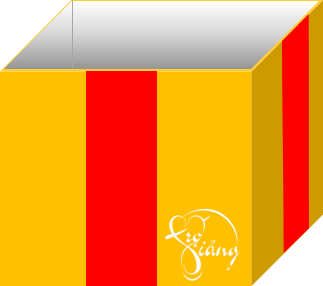 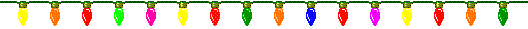 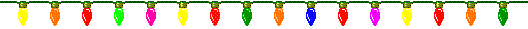 HỘP QUÀ MAY MẮN
Luật chơi: Có 5 hộp quà khác nhau, trong mỗi hộp quà chứa một câu hỏi và 1 phần quà hấp dẫn. Mỗi bạn sẽ được chọn một hộp quà.
Nếu bạn nào trả lời đúng sẽ được nhận quà.
 Nếu trả lời sai, cơ hội sẽ dành cho các bạn khác.
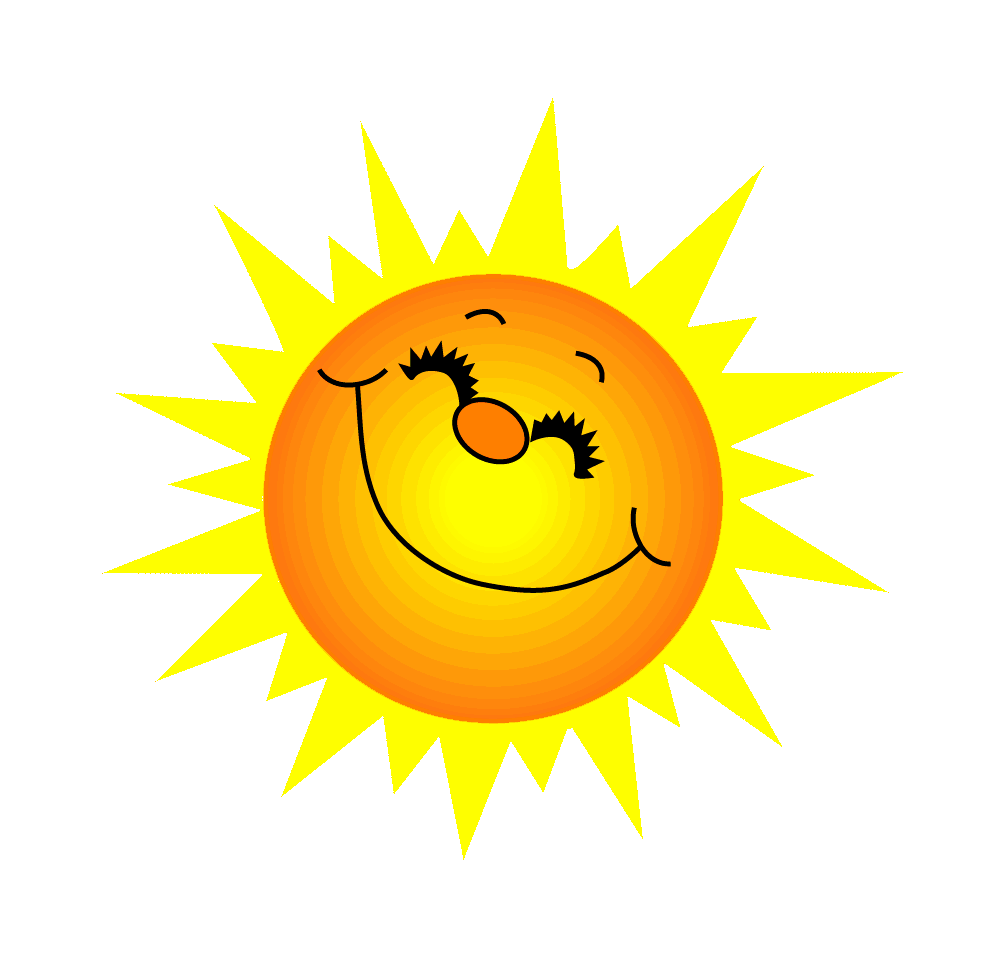 Hộp quà số 1: Sinh sản vô tính cần có sự tham gia của mấy cá thể  ?
A. Cần 2 cá thể đực ( bố ) và cá thể cái (mẹ)
B. Không cần cá thể cái ,chỉ cần cá thể đực 
C. Không cần cá thể đực,Chỉ cần cá thể cái .
D. Không cần cả hai.
Đáp án :C. Không cần cá thể đực ,chỉ cần cá thể cái
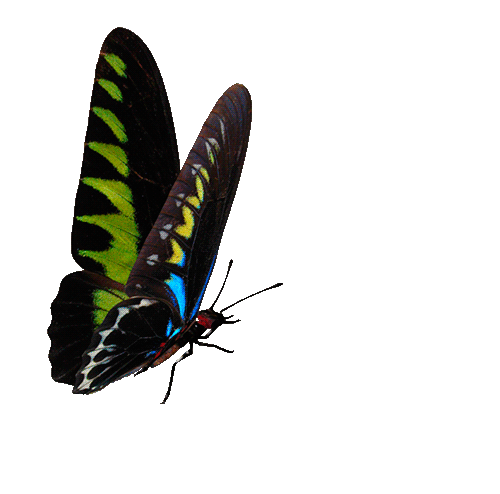 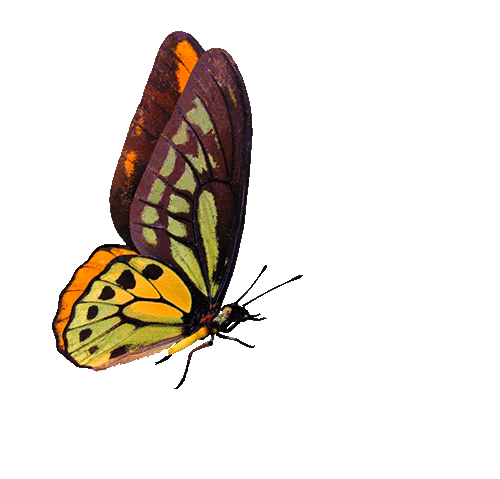 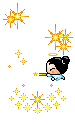 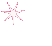 9 Điểm
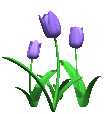 GO HOME
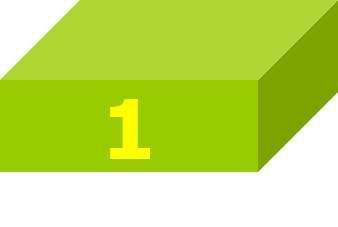 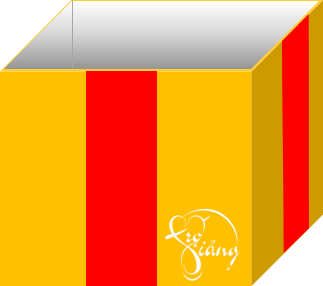 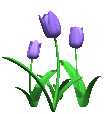 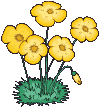 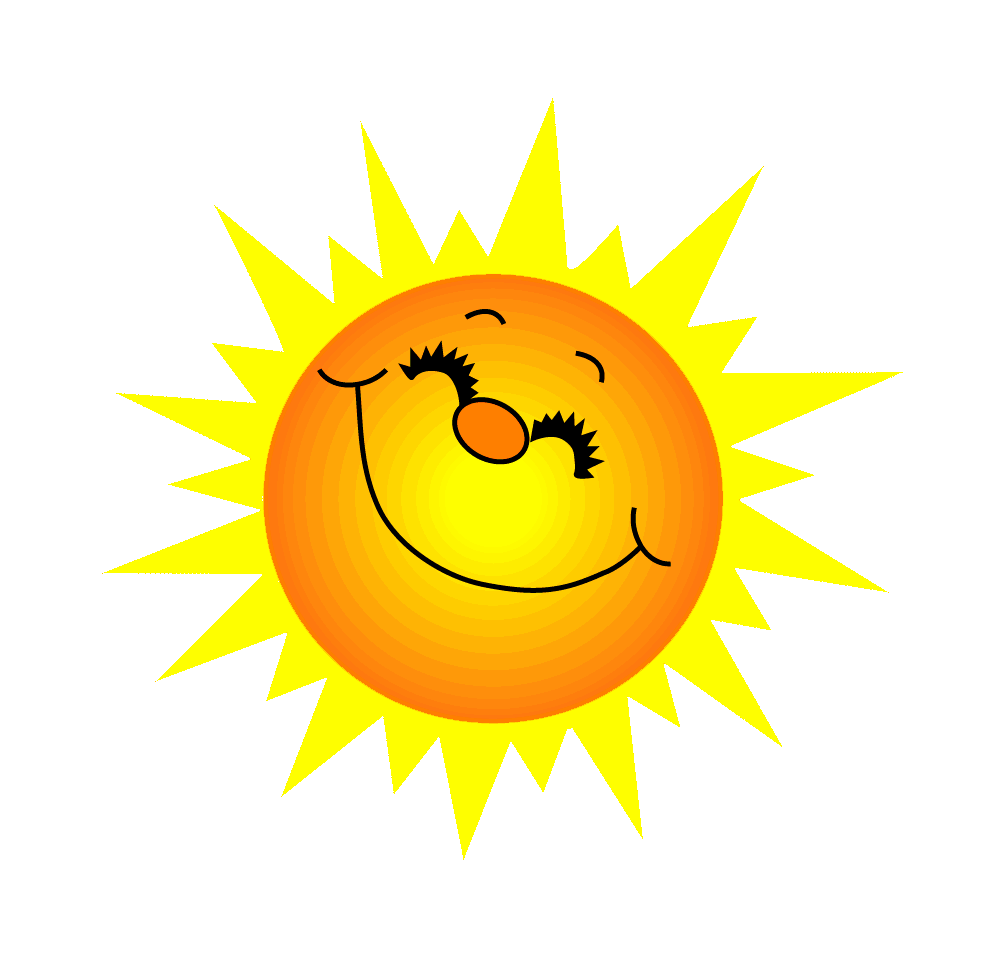 Hộp quà số 2: 
Sinh sản là quá trình ?
A ) Sinh vật lớn lên 
B ) Tạo ra vật dùng cho gia đình 
C)   Sinh vật sẽ ngủ đông 
D )Tạo ra cá thể mới .
Đáp án :D)Tạo ra cá thể mới
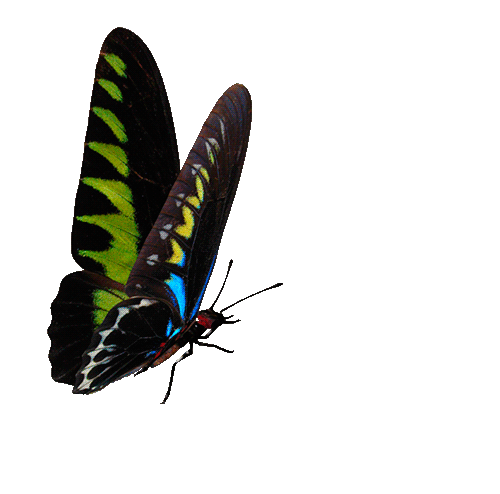 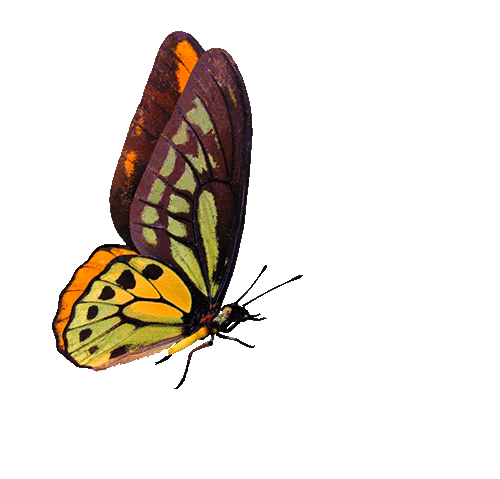 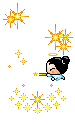 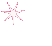 1 bút bi
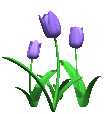 GO HOME
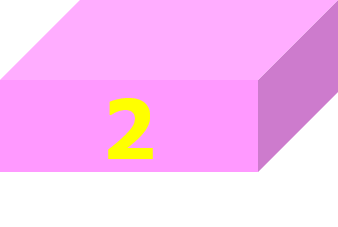 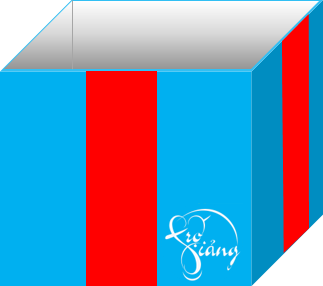 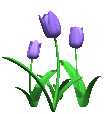 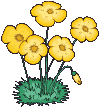 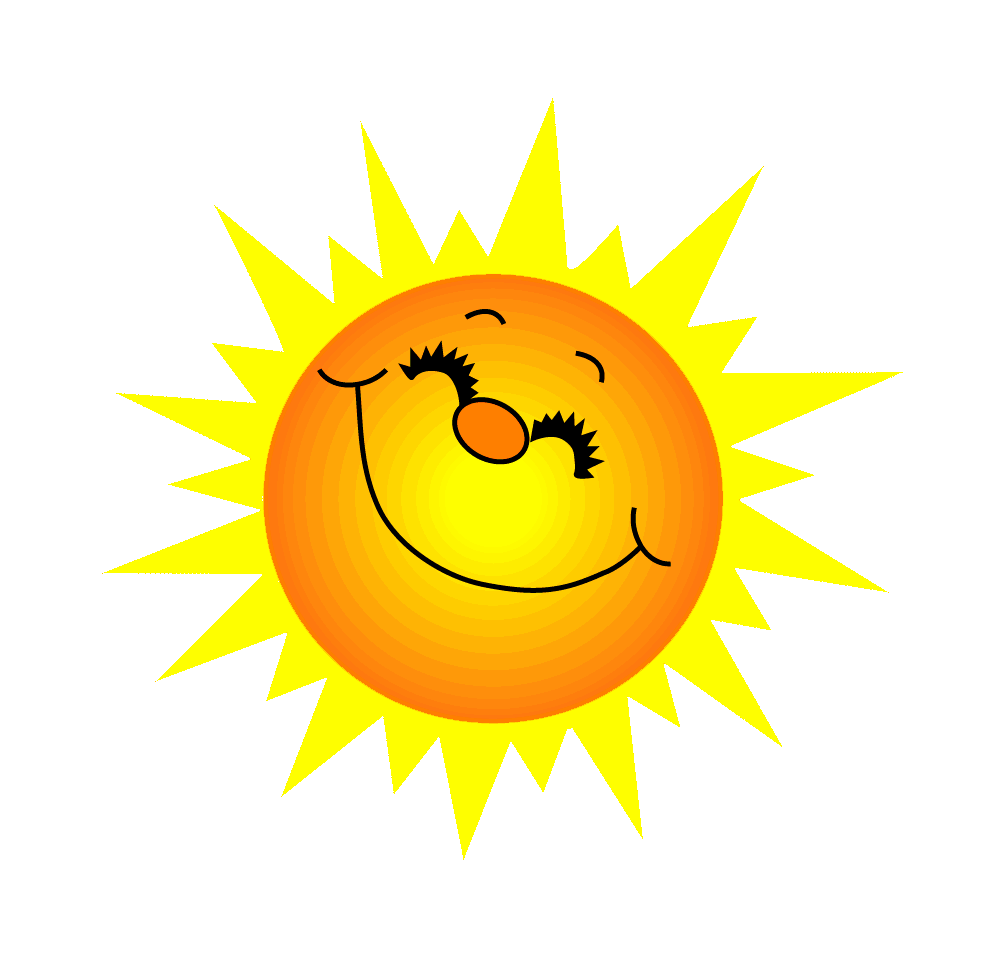 Hộp quà số 3: 
Trong sinh sản vô tính,Cá thể mới (cá thể con ) được tạo ra có đặc điểm như thế nào so với mẹ ?
Giống nhau
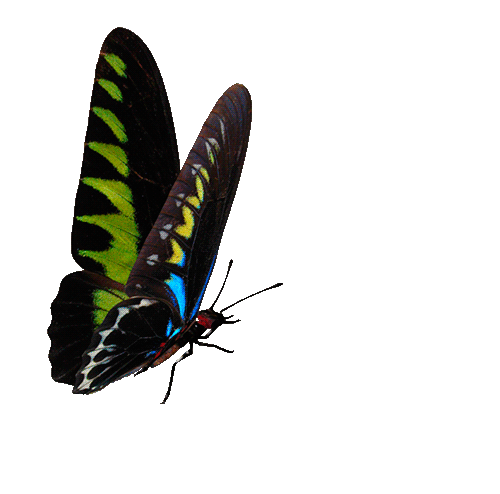 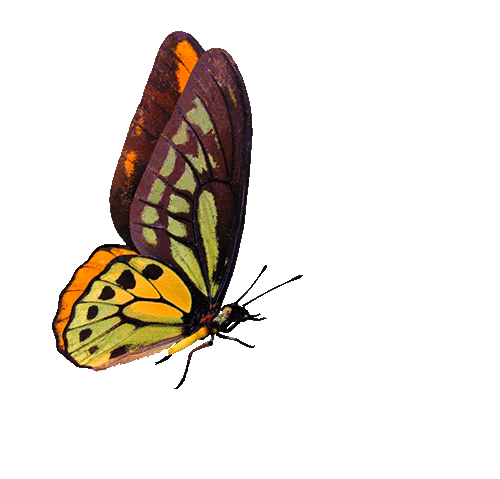 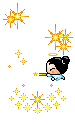 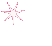 9 Điểm
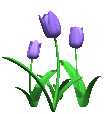 GO HOME
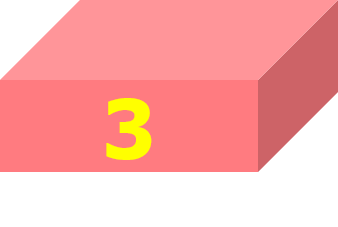 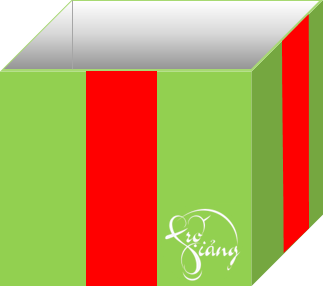 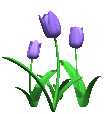 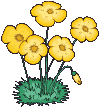 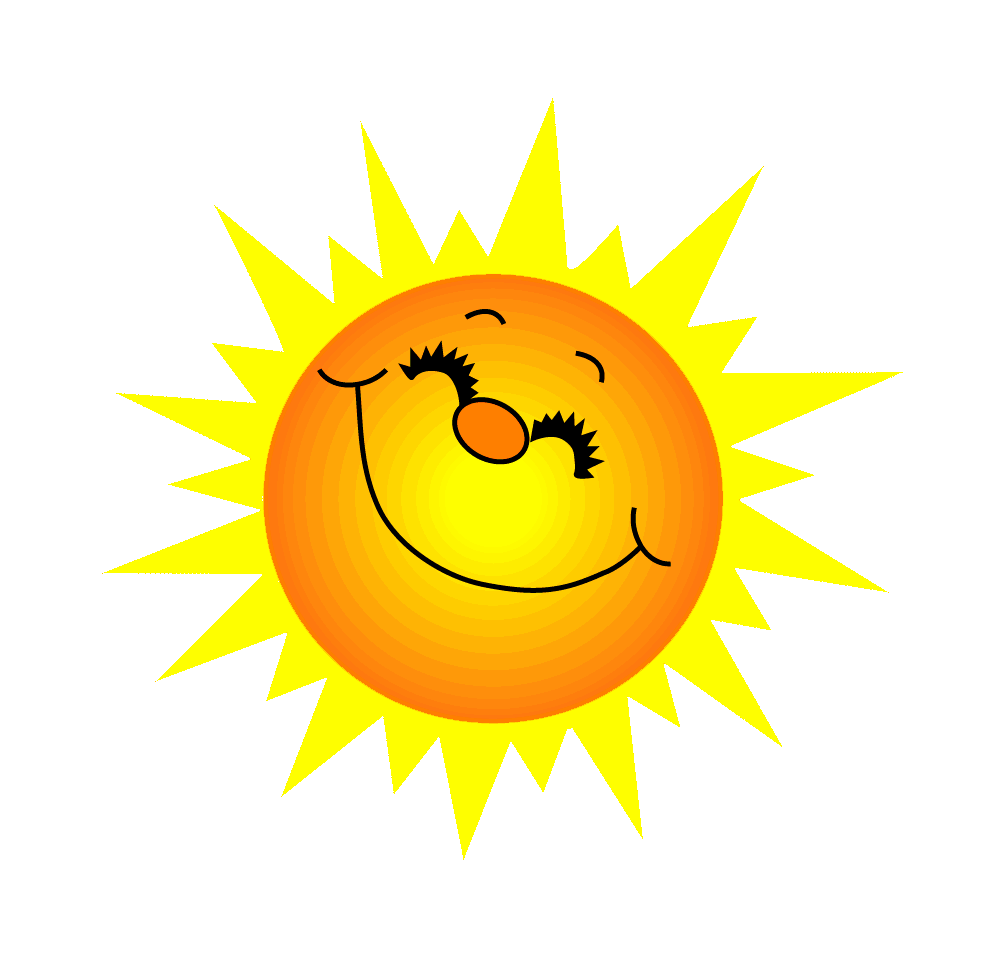 Hộp quà số 4: Có mấy hình thức sinh sản ở sinh vật?
A ) 1          B ) 2           C ) 3        D ) 4
Đáp án : B ) 2
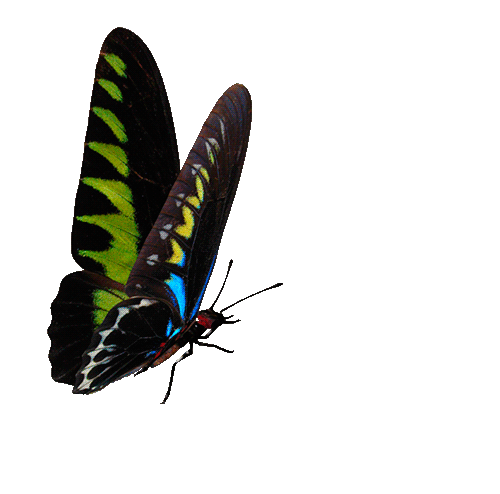 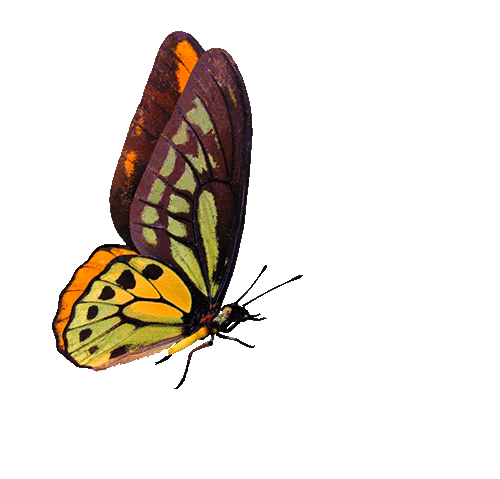 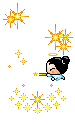 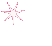 Tràng pháo tay
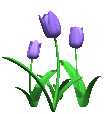 GO HOME
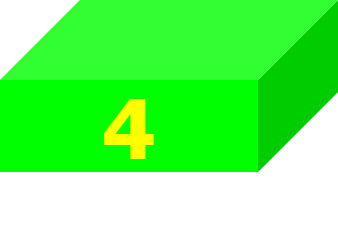 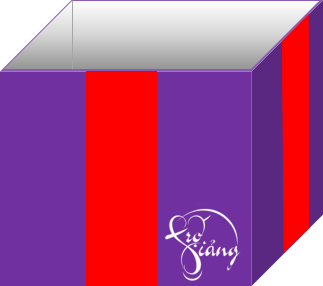 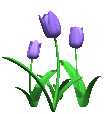 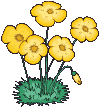 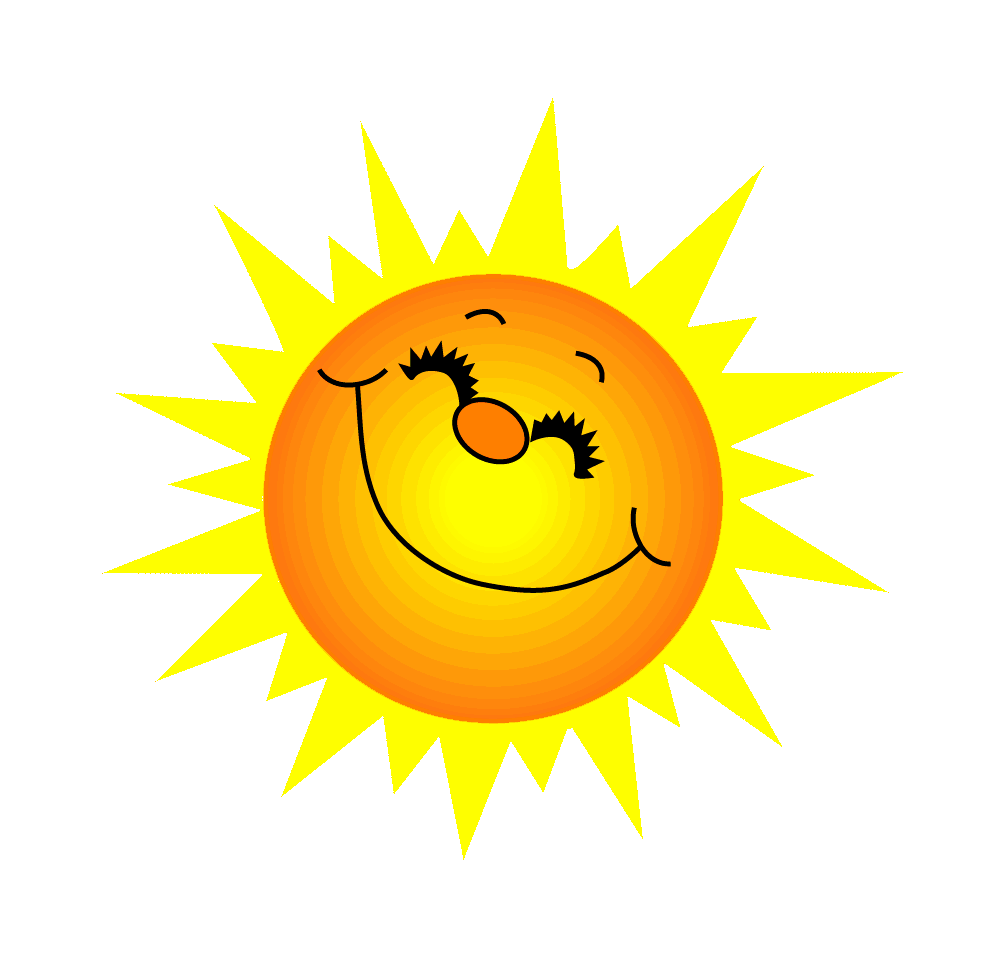 Hộp quà số 5: 
sinh sản vô tính là hình thức sinh sản ?
Có sự kết hợp của giao tử đực và giao  tử cái .
Không có sự kết hợp của giao tử đực và giao tử cái .
Chỉ có giao tử đực (cá thể đực )
Đáp án :B)Không có sự kết hợp của giao tử đực và giao tử cái .
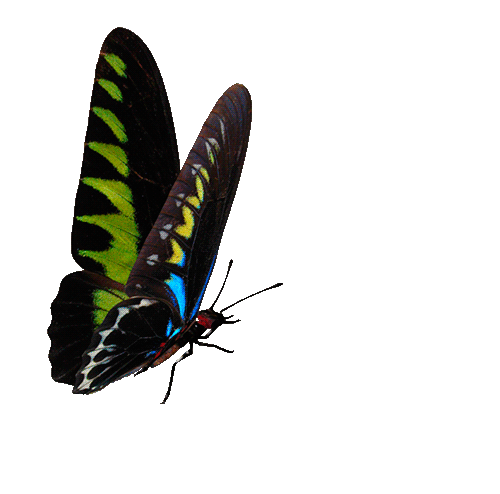 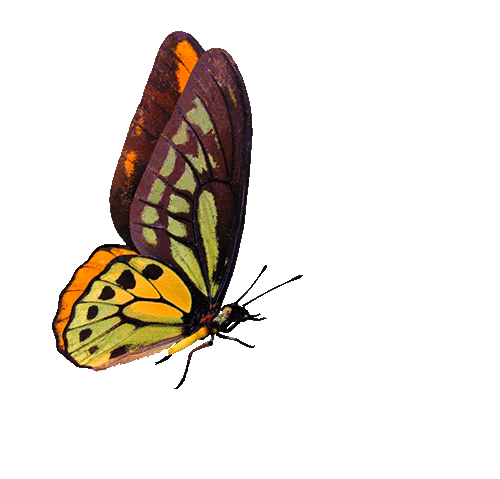 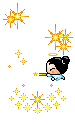 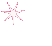 1Khăn đỏ
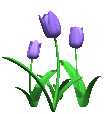 GO HOME
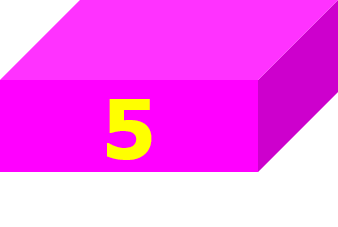 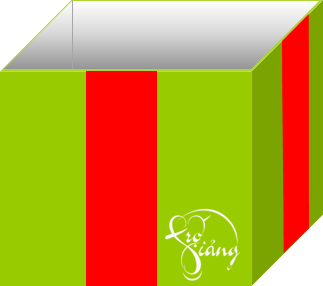 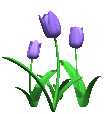 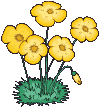 BÀI TẬP VẬN DUNG Trong những loài sau loài nào có hình thức sinh sản vô tính ?Vì sao ?
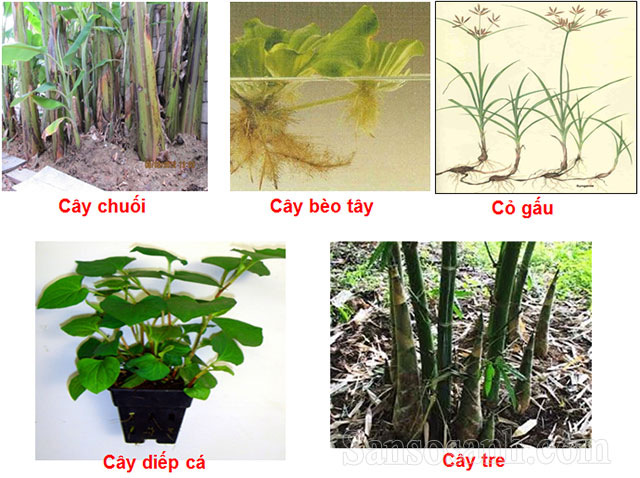 Cây bèo cái
Trong những loài sau loài nào có hình thức sinh sản vô tính ?Vì sao ?
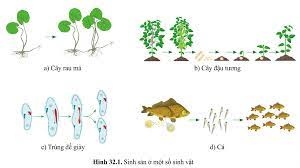 Trong những loài sau loài nào có hình thức sinh sản vô tính ?vì sao?
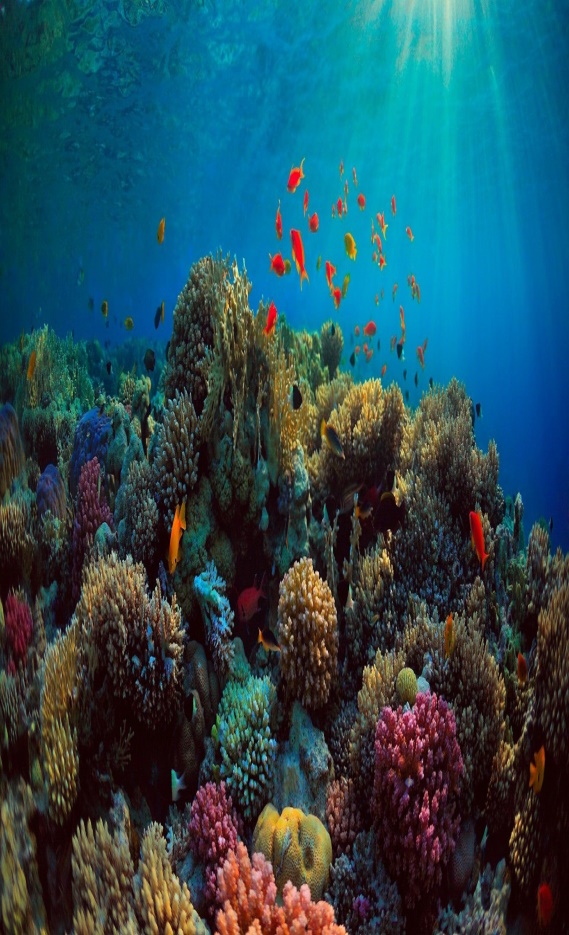 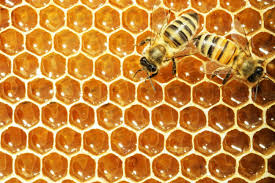 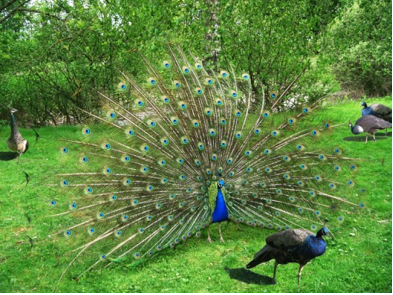 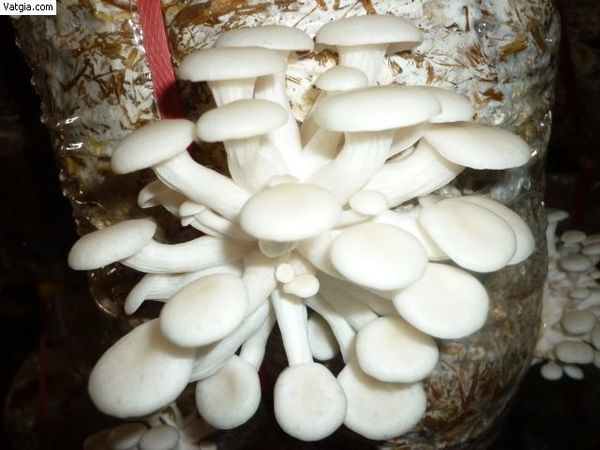 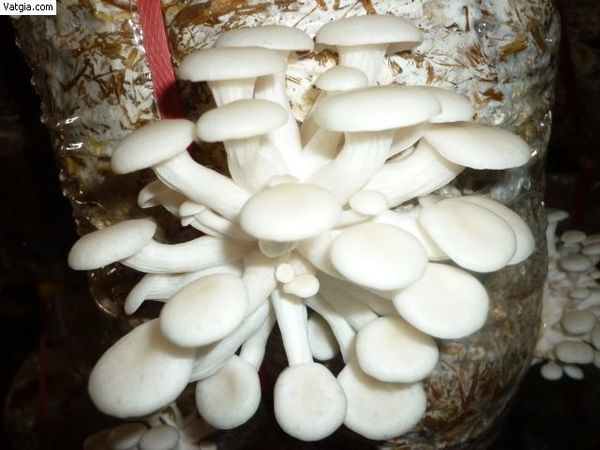 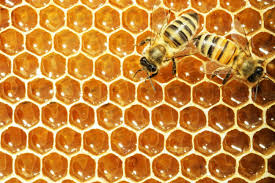 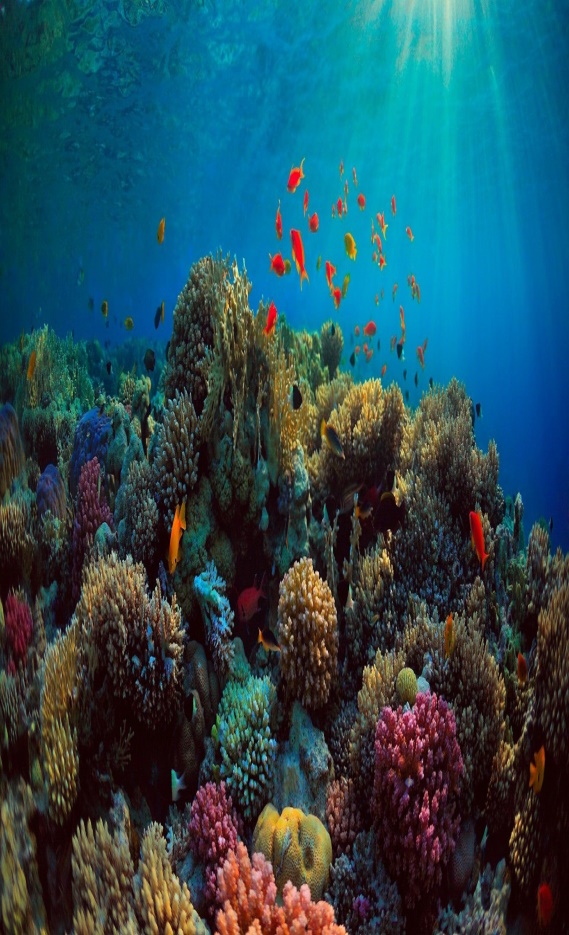 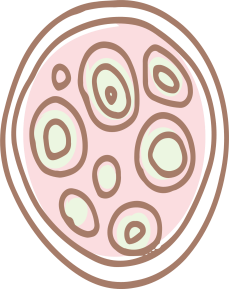 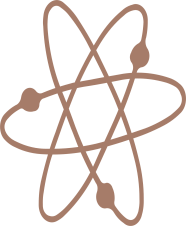 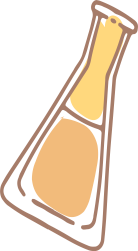 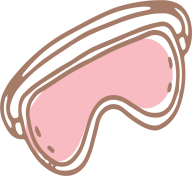 EM ĐÃ HỌC
Sinh sản là quá trình tạo ra những cá thể mới, đảm bảo sự phát triển liên tục của loài.
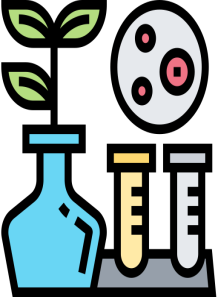 Sinh sản vô tính là hình thức sinh sản không có sự kết hợp của giao tử đực và giao tử cái.
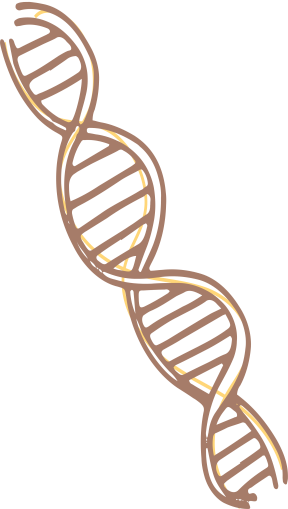 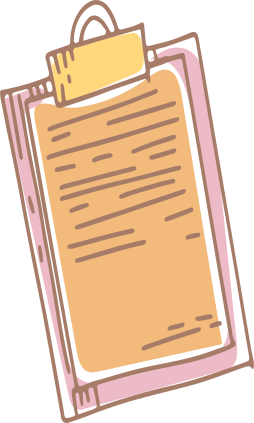 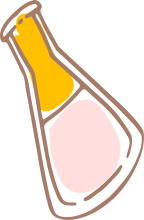 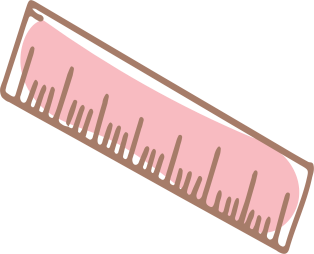 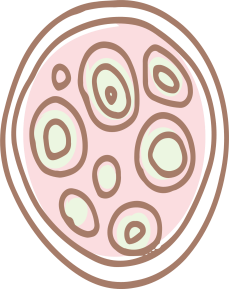 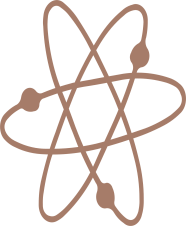 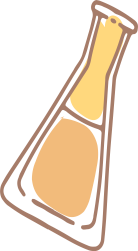 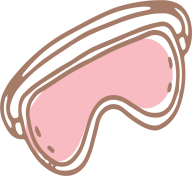 EM CÓ THỂ
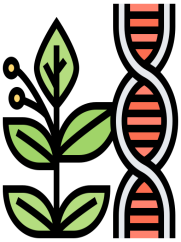 Nhận biết được hình thức sinh sản của một số thực vật, động vật.
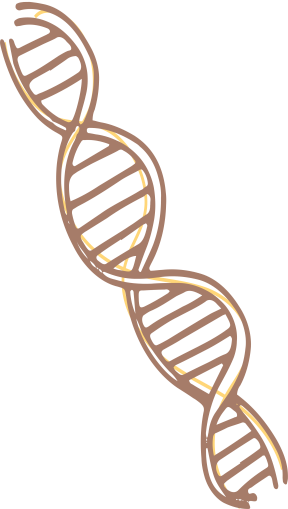 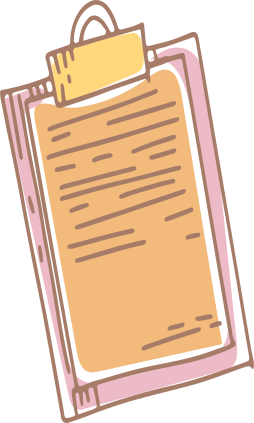 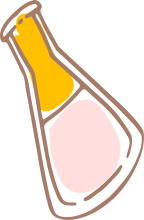 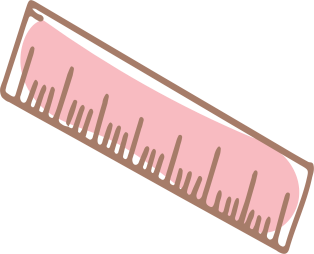 HƯỚNG DẪN VỀ NHÀ
Tổ  1,2 
Sưu tầm cây rau má ,khoai lang ,gừng ,tỏi,lá thuốc bỏng .
Xem vi deo về trồng các cây này .gửi đường link đã xem 
Hoàn thành bảng  39.2
HƯỚNG DẪN VỀ NHÀ
TỔ  3,4
  Xem vi deo về sinh sản của sao biển ,ong ,kiến .gửi đường link đã xem 
Hoàn thành bảng 39.3
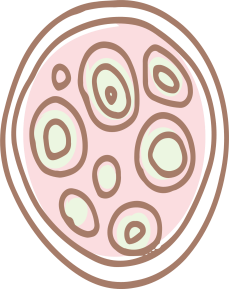 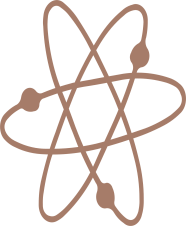 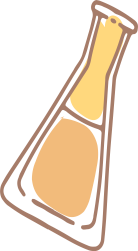 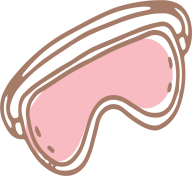 CẢM ƠN CÁC EM
ĐÃ CHÚ Ý LẮNG NGHE
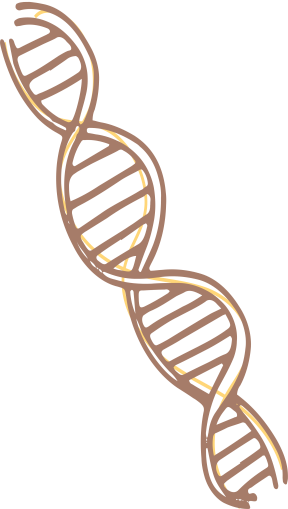 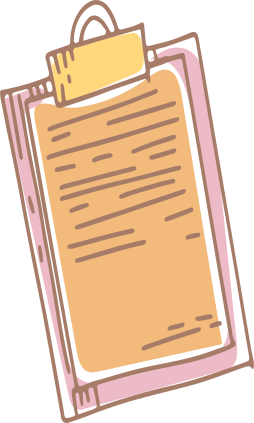 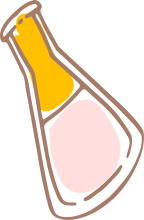 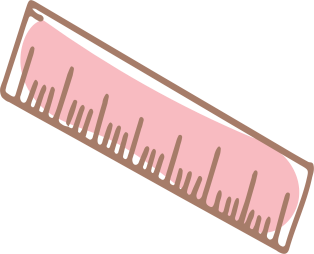